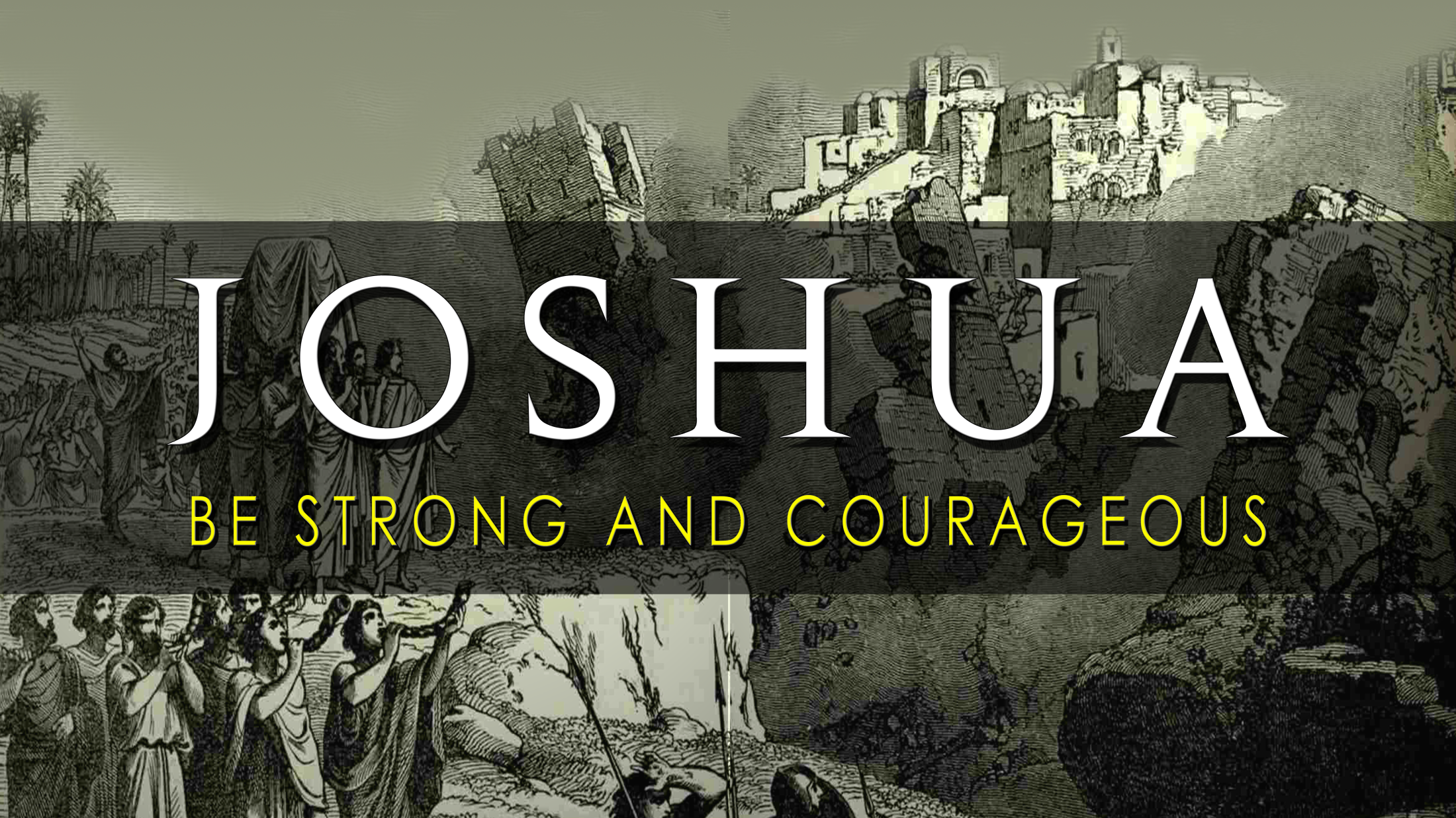 PREPARED to win
THE BATTLES OF LIFE
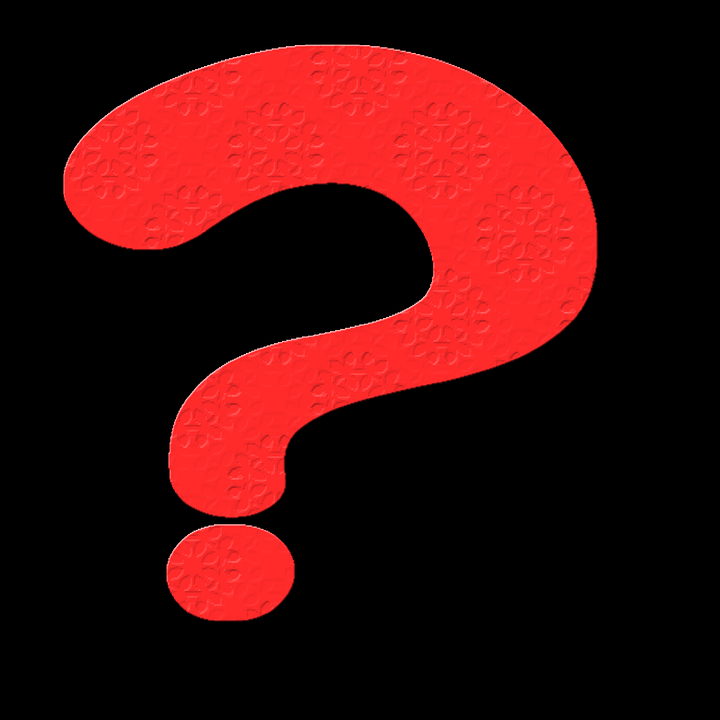 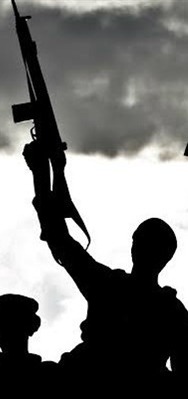 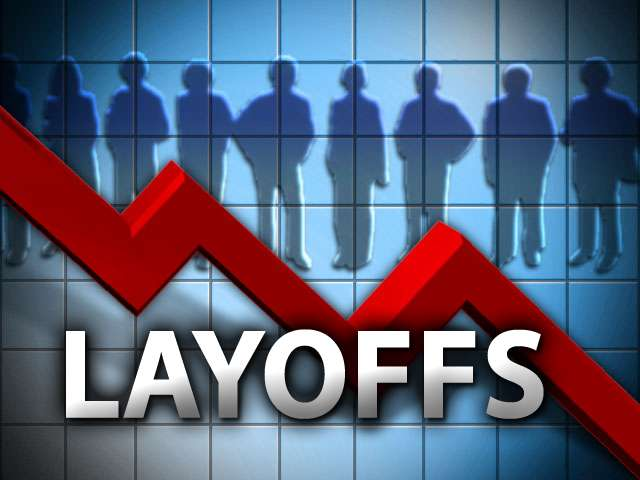 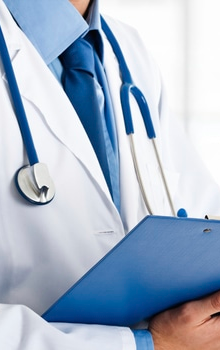 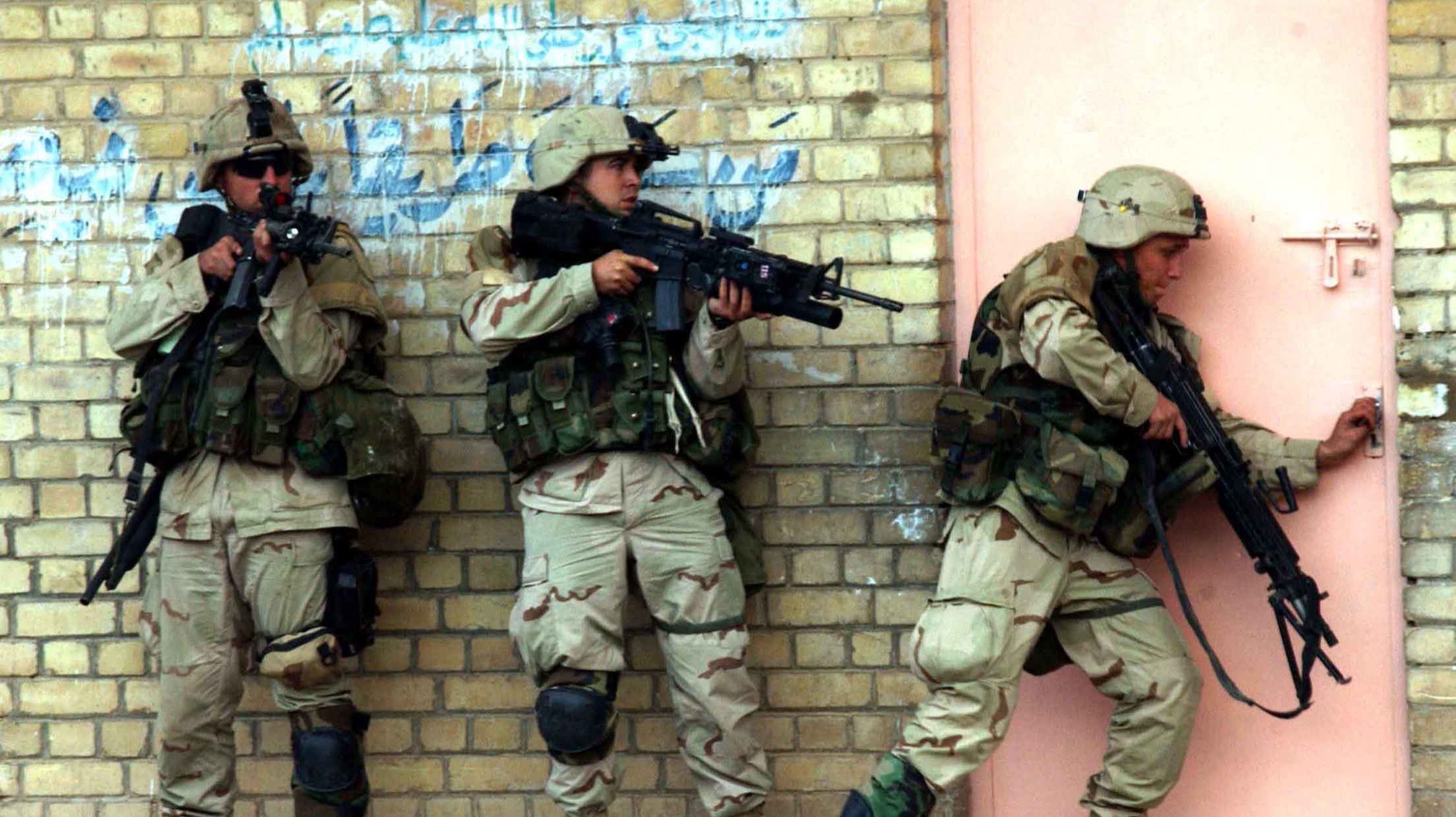 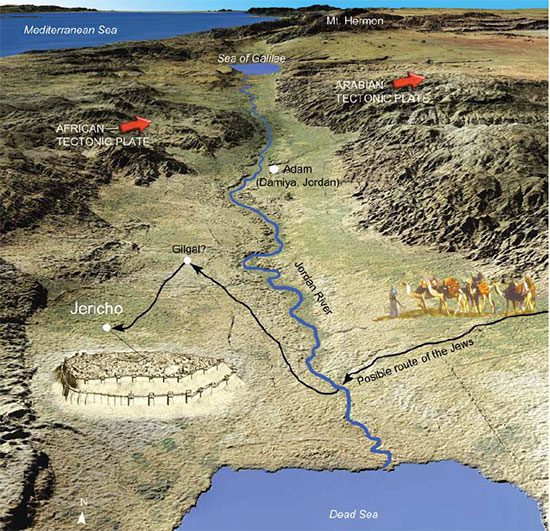 “after the death of Moses…”
JOSHUA 1:1New Living Translation
BE SAVED
1
BY THE BLOOD OF THE LAMB
But the blood on your doorposts will serve as a sign, marking the houses where you are staying. When I see the blood, I will pass over you.
Exodus 12:13
New Living Translation
With his own blood,not the blood of goats and calveshe entered the Most Holy Place once for all time and secured our redemption forever.
Hebrews 9:12
New Living Translation
“Today I have given you the choice between life and death, between blessings and curses. Now I call on heaven and earth to witness the choice you make. Oh, that you would choose life, so that you and your descendants might live!
Deuteronomy 30:19
New Living Translation
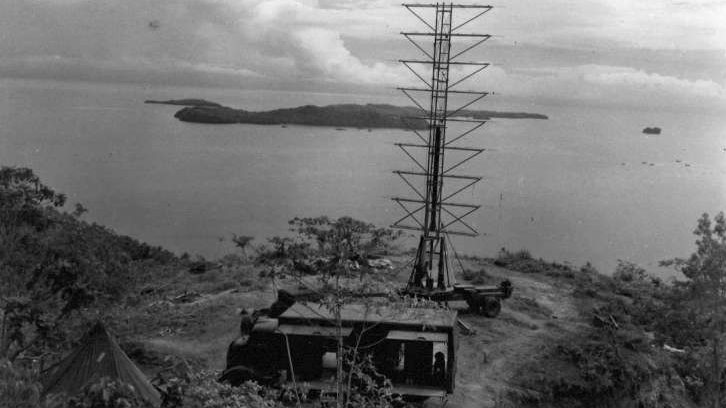 “Don’t worry about it”
1st Lieutenant Tyler1941 Pearl Harbor
SERVE
2
OTHERS
“…the Lord spoke to Joshua son of Nun, Moses’ assistant.”
Joshua 1:1new Living Translation
“The path of success always goesdown the road of servanthood.”
-Jay Pankratz
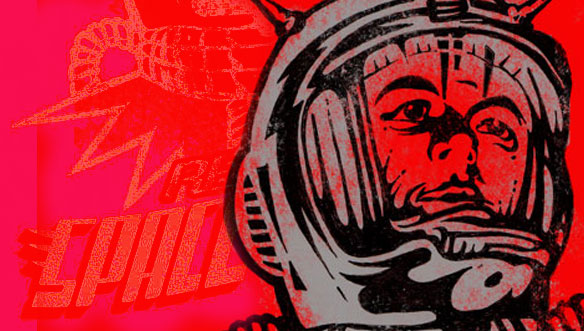 BE CONFIDENT
3
IN GOD’S PROMISES
“No one will be able to stand against you as long as you live. For I will be with you as I was with Moses. I will not fail you or abandon you.”
JOSHUA 1:5New Living Translation
BE COURAGEOUS
4
IN GOD’S PROMISES
“Be strong and courageous, for you are the one who will lead these people
JOSHUA 1:6New Living Translation
Courage is not the absence of fear but moving on in spite of our fears
Eric-Liddell
BE CAREFUL
5
TO OBEY ALL OF GOD’S WORD
“Be strong and very courageous. Be careful to obey all the instructions Moses gave you. Do not deviate from them, turning either to the right or to the left.”
JOSHUA 1:7New Living Translation
BE COMMITTED
6
TO GO FORWARD WITH GOD
“Go through the camp and tell the people to get their provisions ready. In three days you will cross the Jordan River and take possession of the land the Lord your God is giving you.”
JOSHUA 1:11New Living Translation
PREPARED to win
THE BATTLES OF LIFE